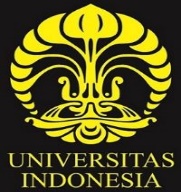 Kasus Pendekatan Kuantitatif: Penggunaan Data Nasional
Mata Kuliah Stratifikasi Sosial
Program Studi Sarjana Sosiologi FISIP UI
Materi kuliah, harap tidak dikutip
1
Sebelum memulai sesi ini, perlu diperhatikan:
Apa yang saudara ketahui tentang big data?
Bagaimana saudara mengakses big data tersebut? 
Apa kegunaan big data, untuk kebutuhan akademik dan praktis?
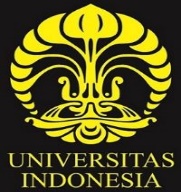 Representasi Kelas Sosial dalam Big Data.  Studi Dampak Stratifikasi dan Struktur Jejaring Situs Terhadap Akses Digital di IndonesiaMagister Sosiologi FISIP UI
oleh:
Muhammad Khairul Imam
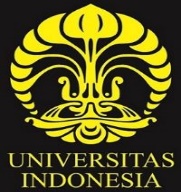 Pertanyaan Penelitian
Pertanyaan Utama:
Bagaimana representasi strata sosial masyarakat dalam “Big Data” di Indonesia?
Pertanyaan Khusus:
Siapa aktor yang direpresentasikan dalam Big Data?
Bagaimana pengaruh kelas sosial dalam konteks sosial dan spasial Indonesia terhadap akses digital masyarakat Indonesia?
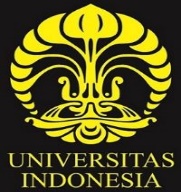 Tujuan Penelitian
Mengeksplorasi potensi dan batasan yang dimiliki oleh big data dalam pengaplikasiannya pada keilmuwan social di Indonesia. 
Proses ini dilakukan dengan mengidentifikasi berbagai actor yang direpresentasikan oleh data dalam big data dan kemudian membangun proyeksi teoritik tentang proses objektifikasi pengetahuan melalui data tersebut, dalam upaya menentukan implikasi metodologis dari proses tersebut.
Metode Penelitian
Penelitian ini menggunakan metode data sekunder, dimana data yang digunakan adalah Survey Social Ekonomi Nasional (Susenas)  tahun 2016, yang dikeluarkan oleh Badang Statistik Nasional (BPS). 

Alasan penggunaan data ini adalah;
Data ini dapat menjelaskan kondisi sosial ekonomi masyarakat Indoneia
Adanya data mengenai penggunaan internet dan media sosial yang relevan dengan tujuan penelitian ini
Teknik Pengolahan Data
Terdapat 2 proses analisis yang dilakukan:
Model statistic deskriptif yang menempatkan pembacaan table silang terhadap data
Model analisis regresi logistic dengan menempatkan variable kelas sosial sebagai variable independent, variable akses internet sebgai variable dependen, dan variable sosial-spasial sebagai variable control

Pengolahan data menggunakan SPSS 22
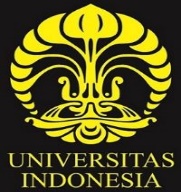 Hipotesis Penelitian
Ho: Tidak ada hubungan antara kelas sosial dengan tingkat akses digital
Ha: Terdapat hubungan antara kelas sosial dengan tingkat akses digital 

Ho: Tingkat akses digital masyarakat kota = masyarakat desa
Ha: Tingkat akses digital masyarakat kota > masyarakat desa

Ho: Tingkat akses digital masyarakat Indonesia Barat = masyarakat Indonesia Timur
Ha: Tingkat akses digital masyarakat Indonesia Barat > masyarakat Indonesia Timur

Ho: secara relatif berdasarkan akses dan data yang diciptakan oleh masyarakat Indonesia, data digital mereprepresentasikan dengan sama terhadap semua orang pada berbagai kelas sosial.
Ha: Secara relatif berdasarkan akases dan data yang diciptakan oleh masyarakt indonesia, data digital lebih merepresentasikan masyarakat dengan kelas sosial lebih tinggi dibandingkan masyarakat pada kelas sosial yang lebih rendah.
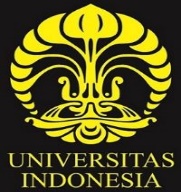 Model Klasifikasi Kelas Sosial: Metode Indeks
Kelas Sosial = Pengeluaran + Pendidikan + Pekerjaan + Perumahan + Gaya Hidup
Nilai maksimum dalam indeks adalah 5,0
Interpretasi terhadap nilai indeks dikategorikan dalam asusmsi pembagian kelas dalam proporsi kelas bawah 50 %, kelas menengah 35,7%, dan kelas atas 14,3 %
Rumah tangga/penduduk dikategorikan kelas bawah jika nilai indeksnya 
        0 < x ≤ 2,5
Rumah tangga/penduduk dikategorikan kelas menengah jika nilai indeksnya 2,62 < x ≤ 4,28
Rumah tangga/penduduk dikategorikan kelas atas jika nilai indeksnya 
        4,285 < x < 5
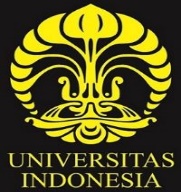 Konteks Distribusi Kelas Sosial di Indonesia
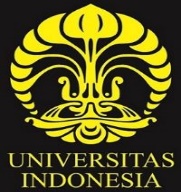 Pengaruh Kelas Sosial Terhadap Akses Internet di Indonesia
Pertama, akses internet membutuhkan dukungan kapital ekonomi yang cukup memadai.

Kedua, pendidikan berperan penting bukan hanya karena memberikan perangkat yang membentuk kesadaran akan kebutuhan komunikasi digital.

Ketiga, gaya hidup menjadi relevan sebagai pembangun kesadaran akan kebutuhan informasi.
Analisis Regresi Logistik Kelas Sosial Terhadap Akses Internet
Analisis Regresi Logistik Variabel Komposit Kelas Sosial Terhadap Akses Internet
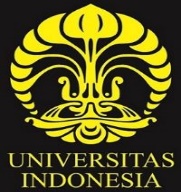 Komparasi Akses Internet Berdasarkan Konteks Sosial Desa-Kota
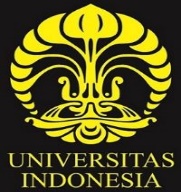 Jenis Akses Berbasis Kelas Sosial Pada Relasi Desa-Kota
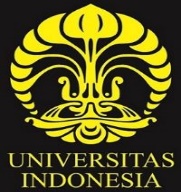 Akses Internet Berdasarkan Spasial
Terdapat Perbedaan kemampuan akses masyarakat berdasarkan konteks spasial.
Masyarakan Indonesia Barat menjadi kelompok paling dominan dengan kemampuan akses 64,7 %.
Terdapat kecenderungan bahwa semakin menuju barat, maka semakin tinggi kemampuan akses.
*Persentase berdasaarkan akses internet
**Persentase berdasarkan konteks spasial
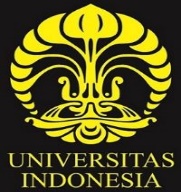 Analisis Regresi Logistik Kelas Sosial Terhadap Akses Internet dengan Kontrol Konteks Spasial
Semua variable cederung mengalami penurunan nilai, berbanding dengan semakin menuju barat Indonesia.
Hanya pekerjaan yang semakin determinan ketika dibandingkan dengan semakin menuju ke barat Indonesia.
Pengeluaran menjadi semakin determinan pada masyarakat Indonesia Timur.
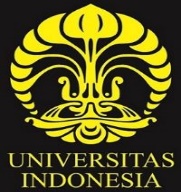 Analisis Regresi Logistik Kelas Sosial Terhadap Akses Internet dengan Kontrol Konteks Spasial (Jawa & non-Jawa)
Pendidikan menjadi lebih determinan pada masyarakat Jawa dibandingkan non-Jawa
Pengeluaran lebih determinan pada masyaraat non-jawa ketimbang masyarakat Jawa
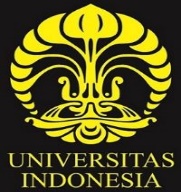 Akses Internet Berdasarkan Jenis Kelamin Berbanding dengan Kelas Sosial
Tidak terdapat perbedaan  signifikan dalam persentse akses internet antara laki-laki dan perempuan berdasarkan kelas sosial.
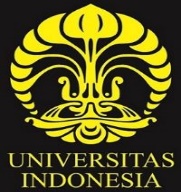 Analisis Regresi Logistik Kelas Sosial Terhadap Akses Internet Berbasis Gender
Kelas sosial lebih berpengaruh terhadap perempuan dibandingkan laki-laki.
Pekerjaan menjadi lebih determinan terhadap terhadap perempuan dibandingkan laki-laki.
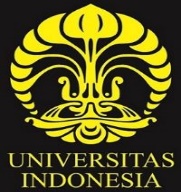 Komposisi Demografi Masyarakat Indonesia Berbasis Generasi
Gen G.I (government Issue)
	sebelum 1960

Gen X (Baby Boomers)
	1960-1980

Gen Y (Millenials)
	1981-1996

Gen Z (Post-Millenials)
	1997 - ….
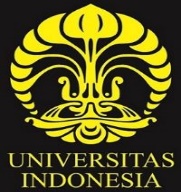 Komposisi Akses Internet Berbasis Generasi
Hanya Gen-X dan G.I dari kelas atas yang mampu beradaptasi efektif dengan akses internet.
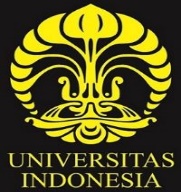 Struktur Network-Society Masyarakat Indonesia
Kelompok Partisipatif
Konteks Spasial
Kelas Sosial
Konteks Sosial
Kelompok Elit Informatif
Mayoritas Tak Terkoneksi
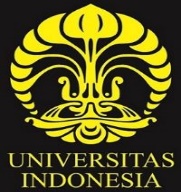 Transformasi Struktur Sosial Menuju Network Society
Kelas Atas
Kelas Menengah
Kelas bawah cenderung tidak terlibat dalam proses produksi data, yang menyebabkan tidak terepresentasikannya mereka dalam big data.
Kelas Bawah
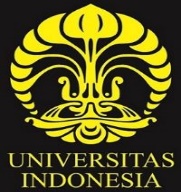 Pengakses Media Sosial Berdasarkan Konteks Sosial dan Spasial
Secara persentase media sosial menjadi ruang digital yang paling banyak diakses masyarakat Indonesia.

Pada berbagai kategori, persentase pengguna media sosial paling tinggi dan cenderung stabil.

Namun secara keseluruhan ia tidak dapat keluar dari supresi variabel konteks  sosial dan spasial yang sangat determinan
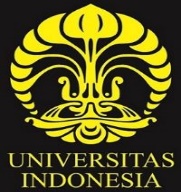 Kesimpulan dan Pembuktian Hipotesis
Pertnyaan penelitian:
Big data dalam konteks Indonesia tidak mampu merepresentasikan seluruh masyarakat Indonesia.
Karakteristik utama dalam dunia digital Indonesia adalah masyarakat kelas menengah-keatas perkotaan pada Indonesia Barat.
Struktur Masyarakat dalam ruang digital Indonesia menciptakan pemusatan dalam bentuk akses, yang merupakan penerjemahan dari struktur kelas pada realita non-digital.
Pembuktian Hipotesis:
Hipotesis 1: Ho ditolak, Ha Diterima
Hipotesis 2: Ho ditolak, Ha Diterima
Hipotesis 3: Ho ditolak, Ha Diterima
Hipotesis 4: Ho ditolak, Ha Diterima
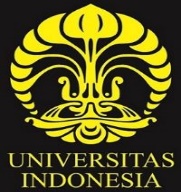 Implikasi Penelitian
Implikasi Teoretis:
Big data merupakan data set yang menerjemahkan bias akibat pemusatan pada struktur sosial.
Struktur Network society merupakan hasil transformasi dari strata sosial sebelumnya.

Implikasi Metodologis:
Pengorganisasian data berdasarkan unique user dan time stamp tidak cukup dalam mencegah bias dalam data.
Pengaplikasian data berbasis kelas dan konteks sosial menjadi relevan dalam analisis big data.
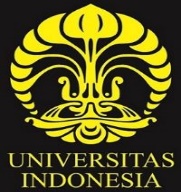 Implikasi Praktis:
Dibutuhkan intervensi kepada masyarakat kelas bawah-perdesaan pada Indonesia timur.
Penyediaan akses menjadi relevan, sebab masyarakat memiliki kemampuan adaptasi yang tinggi terhadap teknologi digital.
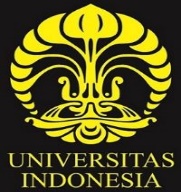 Pokok-pokok Bahasan Diskusi
Mengacu pada data-data nasional, seperti Susenas, Sakernas, dan sebagainya,  variable-variable apa saja yang dapat digunakan untuk membuat skema kelas dan mobilitas social di Indonesia?
Apa kelebihan dan kekurangan data-data nasional tersebut dalam membuat stratifikasi dan mobilitas social di Indonesia?